Invertebrate Zoology (Biol 242)
Chapter 12
Phylum Mollusca
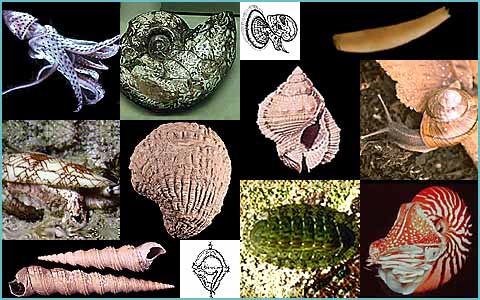 Biol 242 lecture notes- KM Swaileh
1/7/2014
1
Kingdom AnimaliaPhylum Mollusca
Mollusca: L.: Soft
Defining Characteristics:
Dorsal epithelium forming a mantle, which secretes calcareous spicules or a shell.
Cuticular band of teeth (radula) in the esophagus, used for feeding.
Ventral body wall muscles develop into a locomotory or clinging foot.
Biol 242 lecture notes- KM Swaileh
1/7/2014
2
General Characteristics:
One of the largest of all animal phyla including about 100,000 living species.
It includes many dissimilar species like: clams, snails, octopuses ….. etc. Therefore, it is very difficult to describe a typical molluscan body.
However, many molluscs have shells, mantle, foot, gills and radual.
Biol 242 lecture notes- KM Swaileh
1/7/2014
3
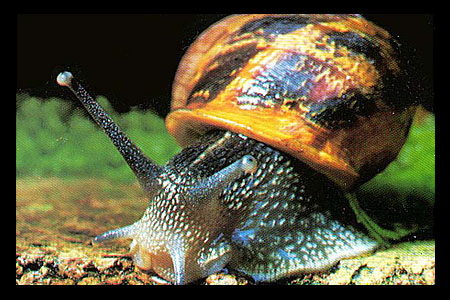 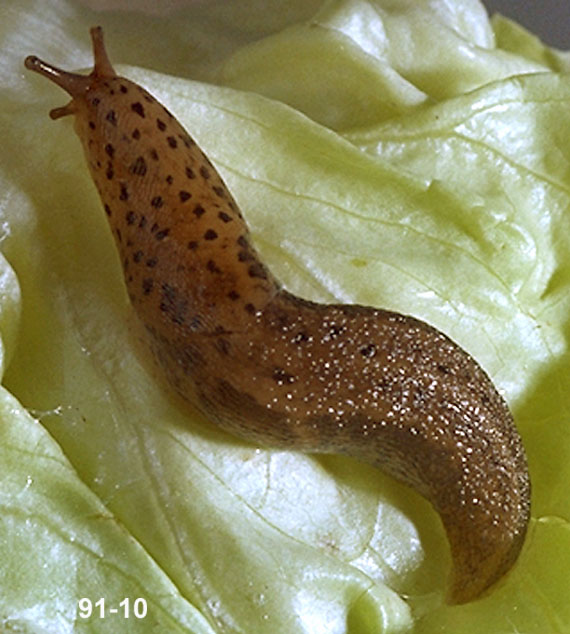 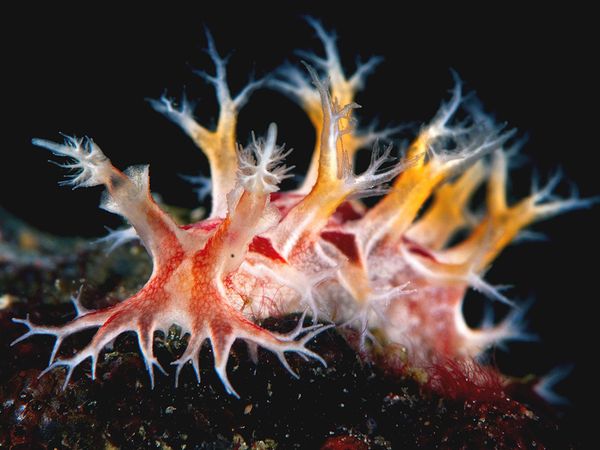 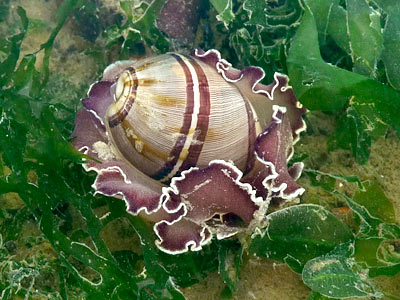 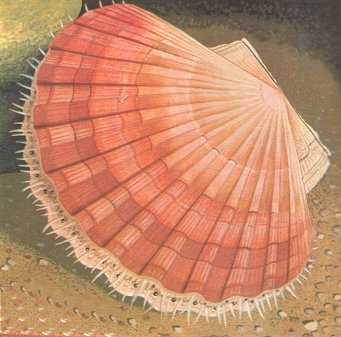 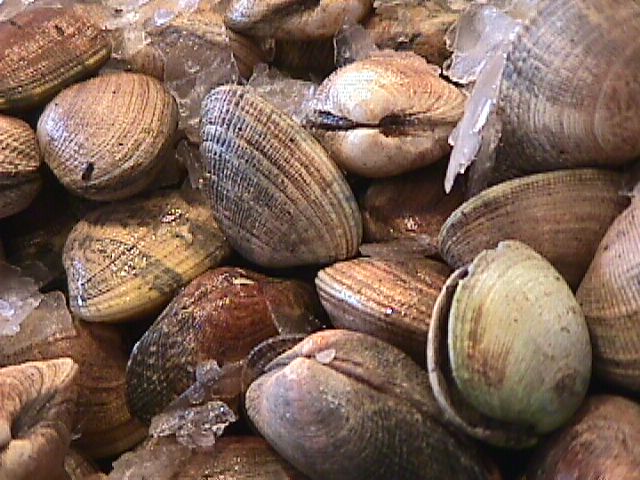 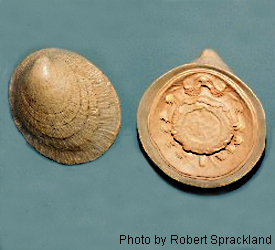 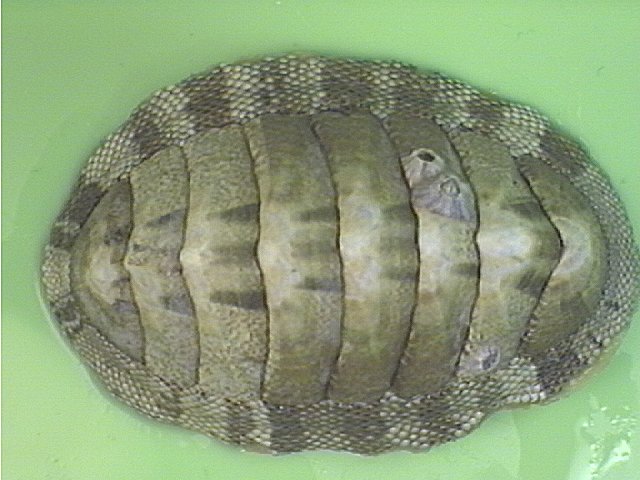 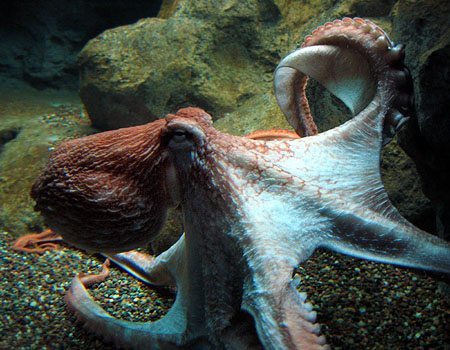 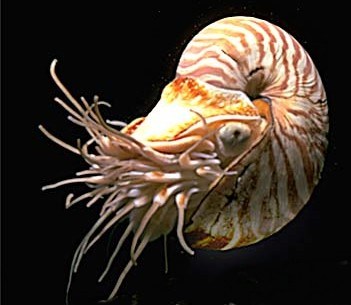 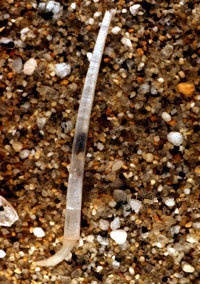 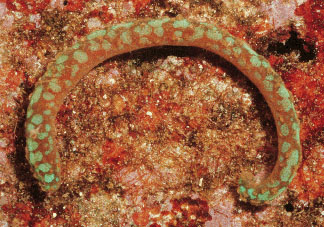 Biol 242 lecture notes- KM Swaileh
1/7/2014
4
The Shell
Most, but not all, molluscs have shells consisting primarily of calcium carbonate set in a protein matrix.
The organic material may comprise 35%-70% of the dry weight of the shell.
Shell is composed of three layers:                                                     
Periostracum: Thin, outer organic layer.
Nacreous: Thin, innermost calcareous layer.
Prismatic: Thick, calcareous middle layer.
Shell material is secreted by specialized tissue known as the mantle.
Biol 242 lecture notes- KM Swaileh
1/7/2014
5
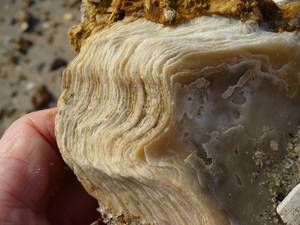 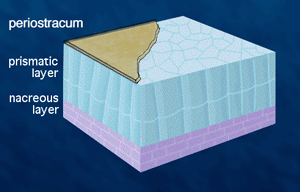 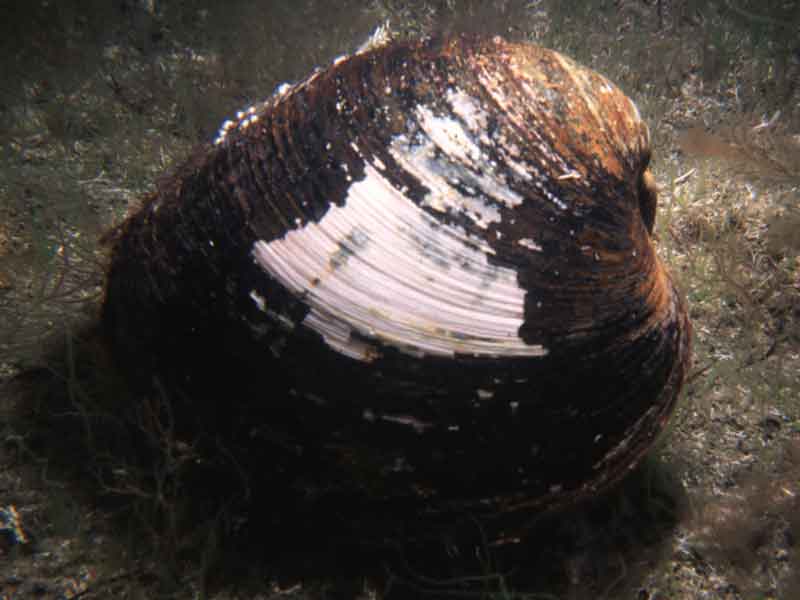 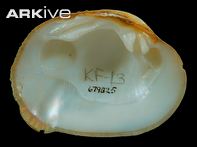 Biol 242 lecture notes- KM Swaileh
1/7/2014
6
The Mantle
The mantle is the dorsal body wall which covers the visceral mass and usually protrudes in the form of flaps well beyond the visceral mass itself.
In addition to secreting and repairing the shell, the mantle could secrete pearls in oysters when sand particles become trapped between the mantle and the shell.
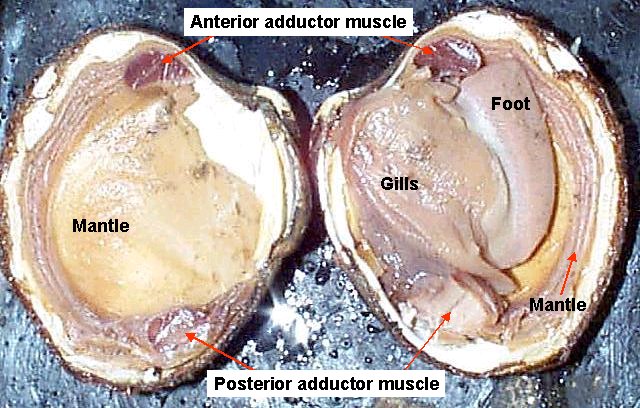 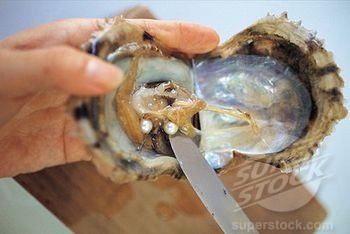 1/7/2014
7
Biol 242 lecture notes- KM Swaileh
The Foot
Most molluscs have a foot, which is modified for a variety of functions in different groups.
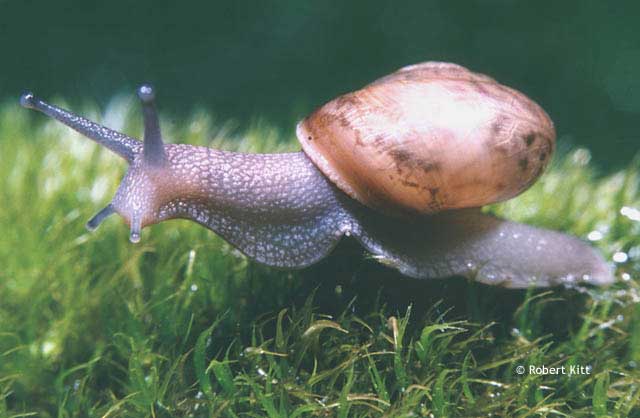 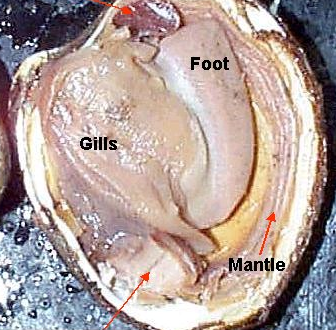 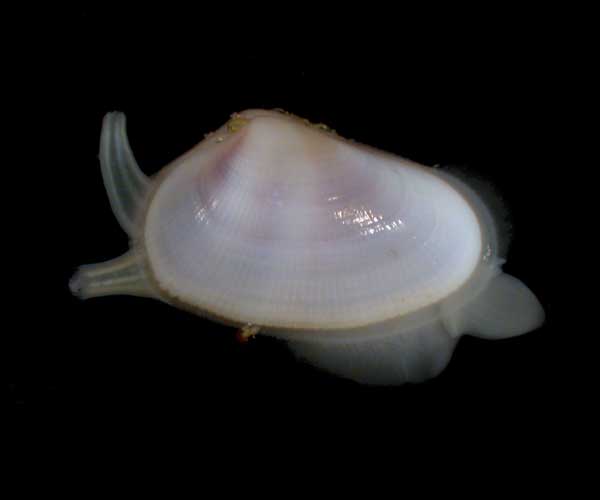 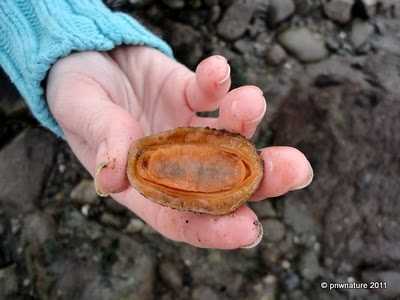 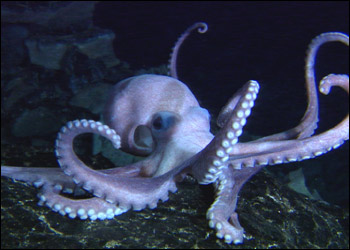 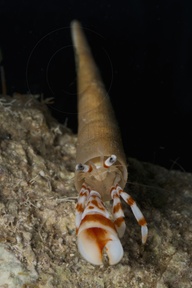 8
Biol 242 lecture notes- KM Swaileh
1/7/2014
The Gills
Most molluscan gill are found inside a characteristic cavity between the mantle and the viscera called the mantle cavity.
Molluscan gills are called ctenidia (comb-like) are present.
Ctenidia might have other functions rather than respiration. These include collection and sorting of food.
Chemoreceptor, called osphradium (osphra: G: smell) is located adjacent to the ctenidium.
Biol 242 lecture notes- KM Swaileh
1/7/2014
9
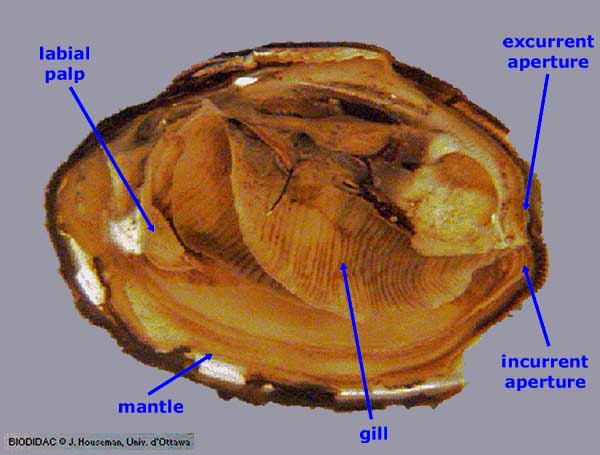 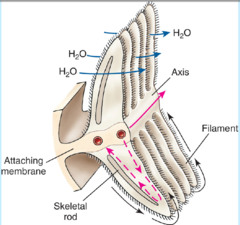 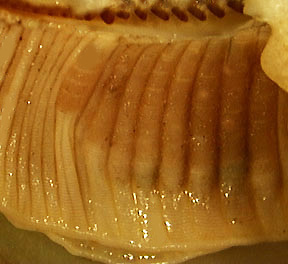 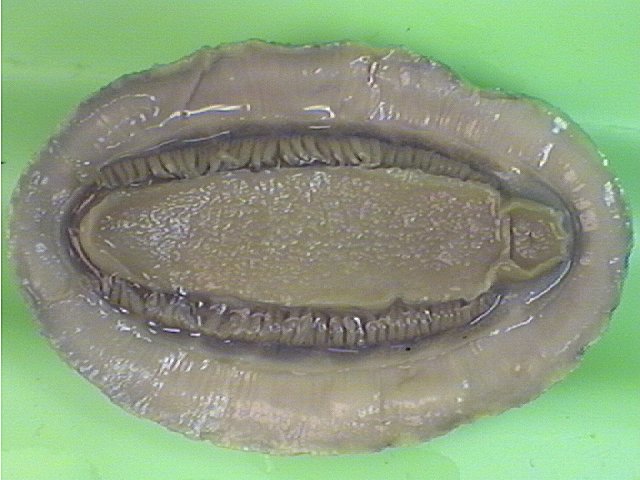 Biol 242 lecture notes- KM Swaileh
1/7/2014
10
The radula
Many molluscs possess a feeding structure known as the radula. 
It is provided with 2 rows of sharp chitinous teeth.
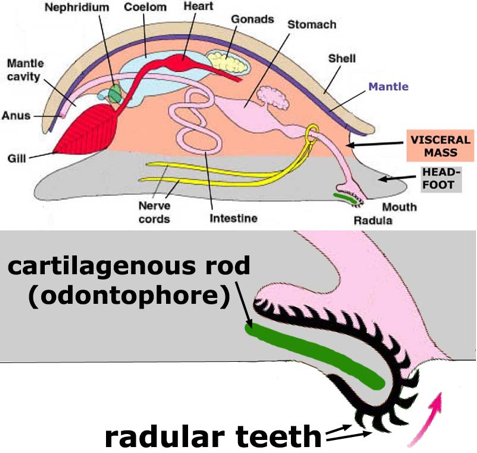 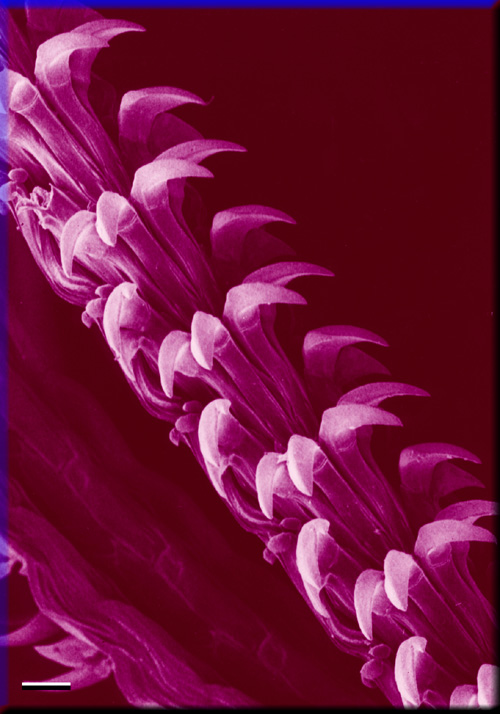 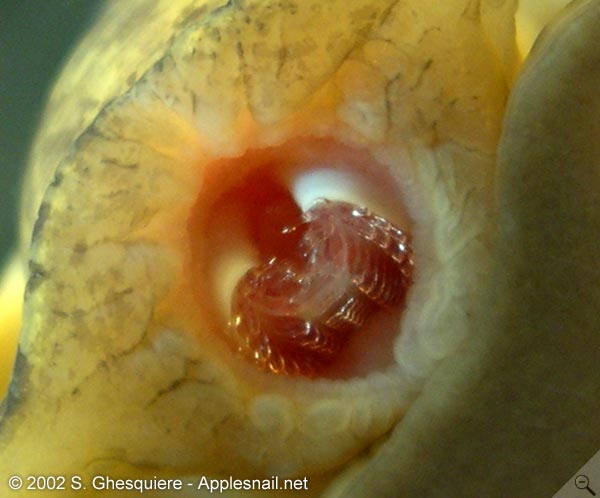 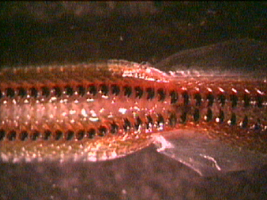 11
Biol 242 lecture notes- KM Swaileh
1/7/2014
It is produced from a radular sac.
It is supported by a cartilage-like structure called the odontophore (G: Tooth-bearer).
The odontophore-radular assembly, together with its complex musculature, is known as the buccal mass or the odontophore complex.
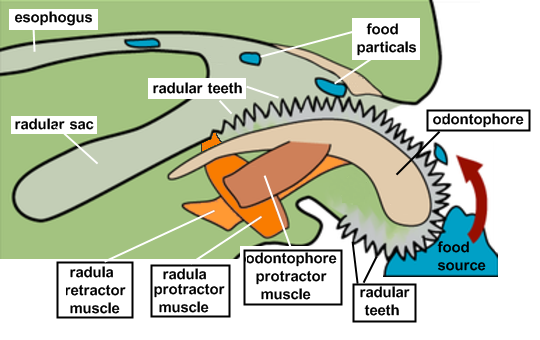 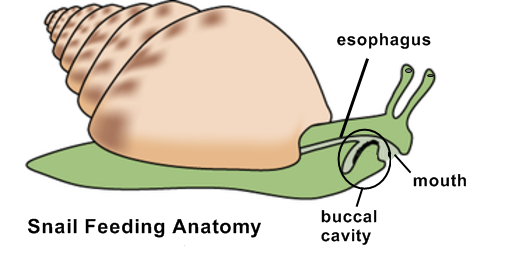 12
Biol 242 lecture notes- KM Swaileh
1/7/2014
1) Class Polyplacophora
Polyplacophora: G: Many-plate-bearing.
Defining Characteristic: shell takes the form of a series of 7-8 separate plates.
About 500 species called Chitons.  
Size is 3-10 cm long and lives close to the shore (intertidal zone).
They are restricted to rocky shores.
Chiton’s thick lateral mantle is called the girdle.
The mantle cavity of chitons takes the form of 2 lateral grooves, one on each side of the body.
13
1/7/2014
Biol 242 lecture notes- KM Swaileh
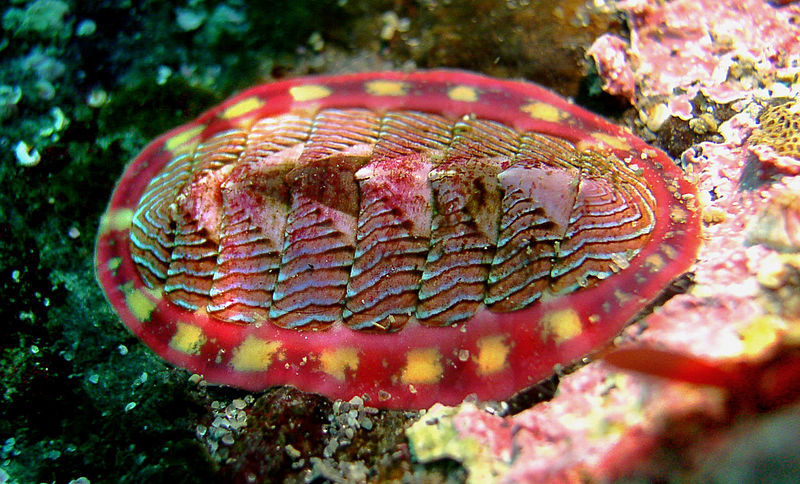 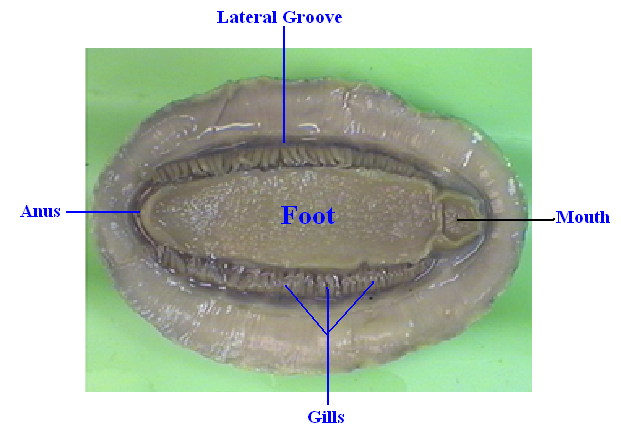 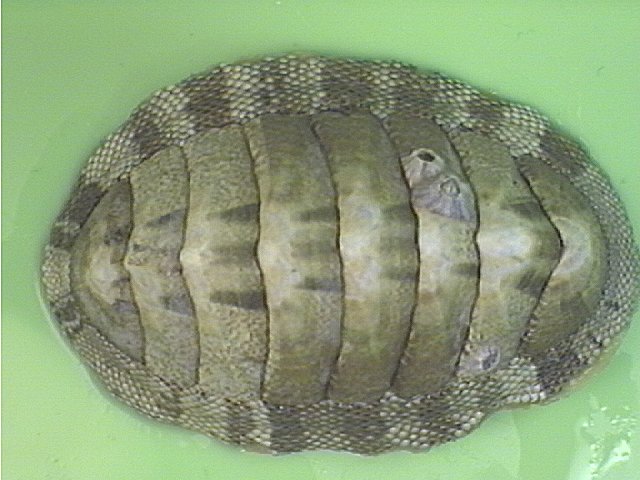 14
Biol 242 lecture notes- KM Swaileh
1/7/2014
About 80 bipectinate (double-combed) ctenidia (gills) hang down from the roof of each lateral groove.
The flow of water current over the gills is in opposite direction to the flow of blood. This is called counter current exchange system.            
The foot extends along the entire ventral surface and is completely covered by the shell.
Locomotion is by waves of muscular
 contraction (called pedal waves).
Digestive system is linear; mouth 
and anus are at opposite directions.
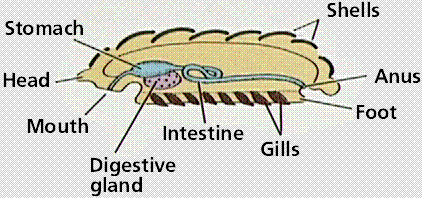 15
Biol 242 lecture notes- KM Swaileh
1/7/2014
They feed usually on algae by means of the radula (some are carnivorous).
A pair of pharyngeal glands (called sugar glands) releases amylase-containing secretions into the stomach.
Chitons have fossil records extending back some 500 million years.
Biol 242 lecture notes- KM Swaileh
1/7/2014
16
2) Class Aplacophora
Aplacophora: G: Not-shell-bearing.
Defining Characteristic: Cylindrical, vermiform body with the foot forming a narrow keel.
These are vermiform molluscs (about 320 species).                         
Found in all oceans, mostly in deep waters.
Most species are very small (few mm long and rarely more than few cm).
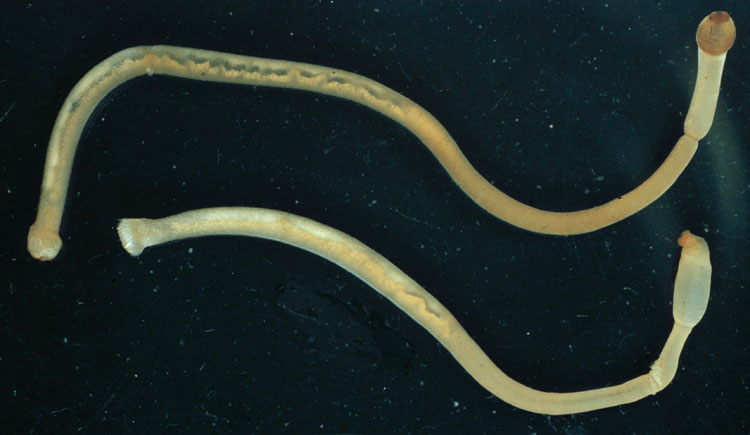 Biol 242 lecture notes- KM Swaileh
1/7/2014
17
Body is unsegmented and bears numerous calcareous spines or scales embedded in an outer cuticle.




Have no true shell.
Have a radula and a small posterior mantle cavity.
Have no clear foot.
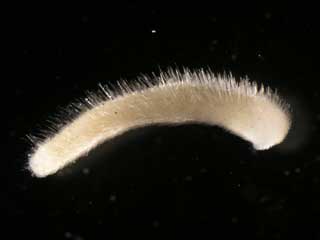 Biol 242 lecture notes- KM Swaileh
1/7/2014
18
3) Class Monoplacophora:
Monoplacophora: G: One shell bearing.
Defining Characteristics:  
3-6 pairs of ctenidia, 6-7 pairs of nephridia.
Multiple (usually 8) pairs of foot (pedal) retractor muscles.
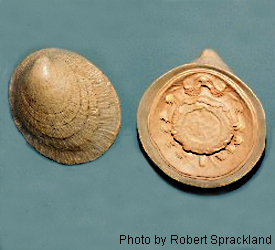 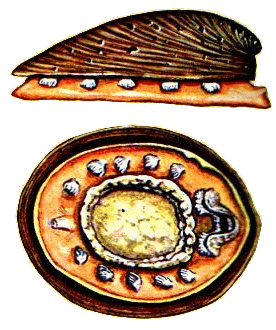 Biol 242 lecture notes- KM Swaileh
1/7/2014
19
19 living species, all are marine and live in deep water (>2000m).
A single, unhinged, cap-shaped shell is present.                        
Shell is flattened rather than spiral.
Shell length ranges between 1 mm- 37 mm.
The foot is flattened and covers much of the ventral surface.
The mantle cavity takes the form of 2 lateral grooves, within which 3, 5 or 6 pairs of gills are found
Biol 242 lecture notes- KM Swaileh
1/7/2014
20
Have radula and a linear digestive system. 
Mouth opens anterior and anus posterior.
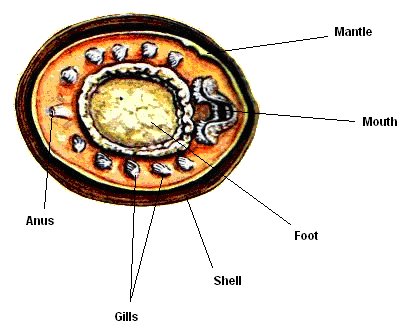 Biol 242 lecture notes- KM Swaileh
1/7/2014
21
4) Class Gastropoda:
Gastropoda: G: stomach-foot.
Defining Characteristics:
Visceral mass and nervous system become twisted 90-180o (Torsion) during embryonic development.
Proteinaceous shield on the foot (operculum).
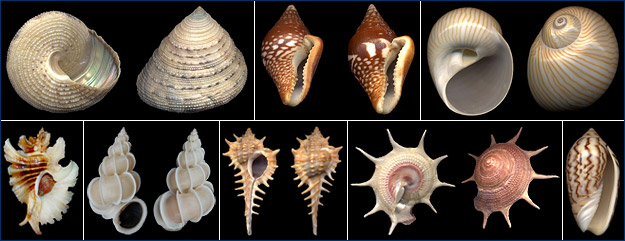 Biol 242 lecture notes- KM Swaileh
1/7/2014
22
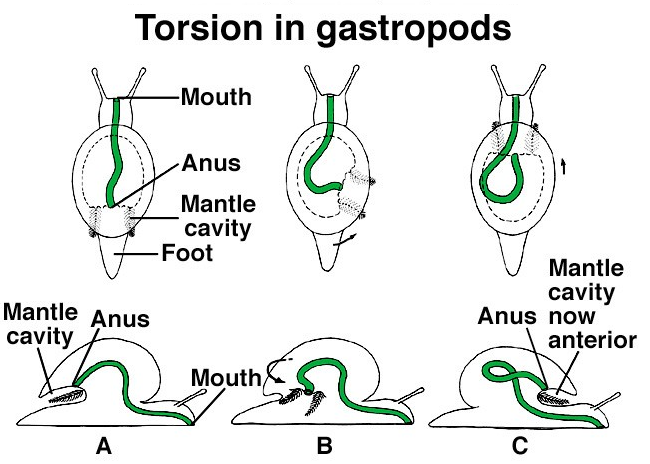 Biol 242 lecture notes- KM Swaileh
1/7/2014
23
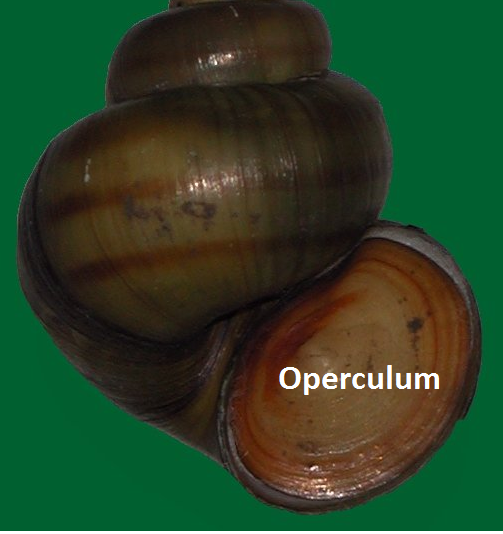 Biol 242 lecture notes- KM Swaileh
1/7/2014
24
The largest class of molluscs comprising 40,000 species of snails and slugs.






                      A snail                                   A slug
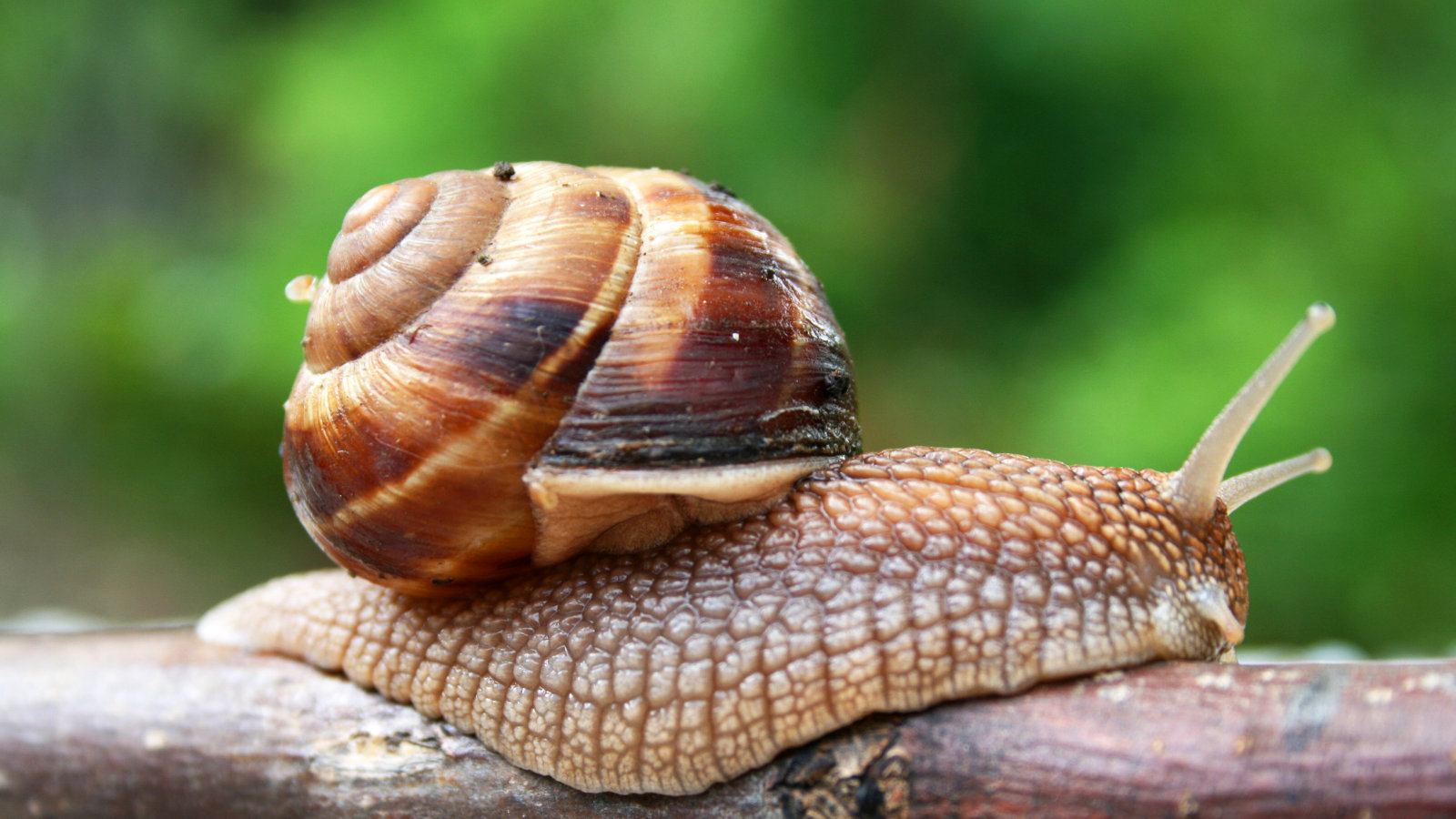 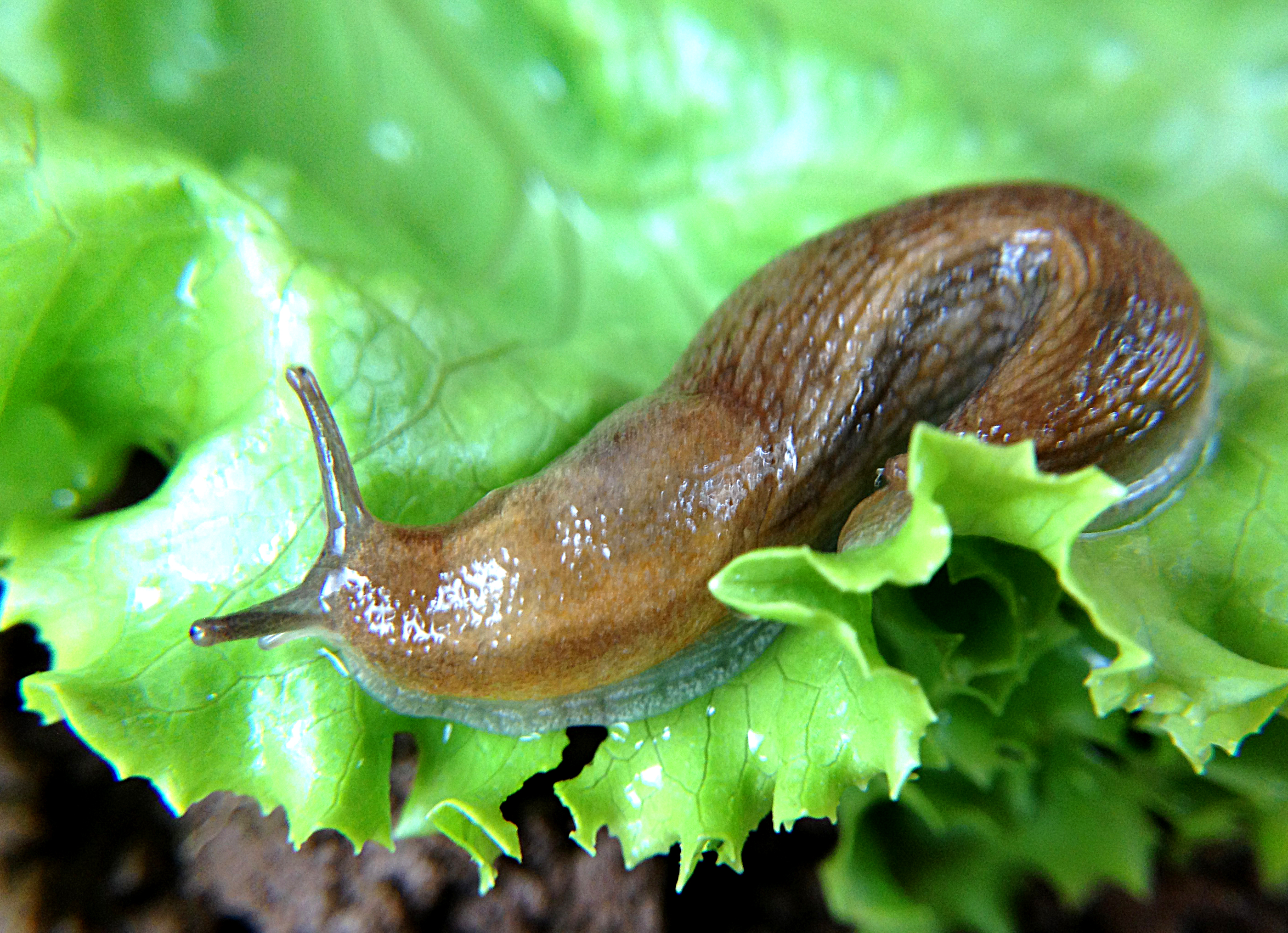 Biol 242 lecture notes- KM Swaileh
1/7/2014
25
Found in freshwater, marine and terrestrial environments.
Their feeding habits are diverse: suspension-feeders, carnivorous, herbivorous, deposit-feeders and ectoparasitic species.
The typical snail consists of a visceral mass (all internal organs) sitting atop a muscular foot.       
 Shell size ranges between 1 mm- >60 cm.
Biol 242 lecture notes- KM Swaileh
1/7/2014
26
The animal is attached to the inside of its shell by a columellar muscle.
The shell has a central axis called columella.
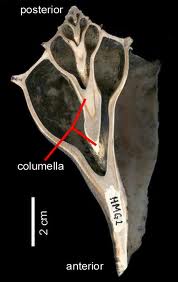 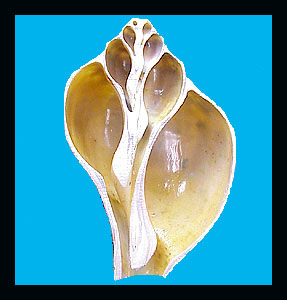 Biol 242 lecture notes- KM Swaileh
1/7/2014
27
Shells of most gastropods coil to the right (clockwise) and called dextral (dextro: right hand side).                                         
Other shells which coil to the left are called sinistral (sinister: left hand side).
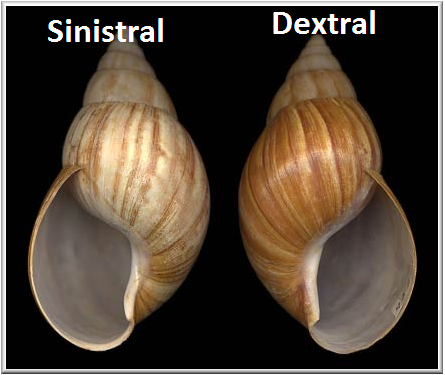 Biol 242 lecture notes- KM Swaileh
1/7/2014
28
After torsion, some gastropods exhibit detorsion.
Other gastropods exhibit limited torsion (90o only).
Significance of torsion is not clear.
Movement:
Most gastropods move by pedal waves of foot muscle contractions.
Small gastropods move by the 
	action of cilia on the ventral surface of the foot.
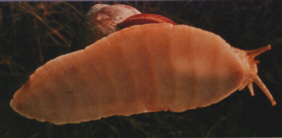 Biol 242 lecture notes- KM Swaileh
1/7/2014
29
Class Gastropoda includes 3 subclasses:
1) Subclass Prosobranchia:
Prosobranchia: G: anterior-gills.
Defining Characteristic: Mantle cavity generally anterior, due to torsion. 
The largest among the 3 subclasses (20,000 species).
Includes mostly marine species (few freshwater or terrestrial).
Feeding habits are diverse: herbivores, deposit-feeders, omnivores, suspension-feeders or carnivorous.
Biol 242 lecture notes- KM Swaileh
1/7/2014
30
Members of this subclass are considered the most primitive gastropods (thought to be ancestor for the other 2 subclasses).
Most species have a well-developed shell, mantle cavity, osphradium and radula.
The typical prosobranch gill is a ctenidium consisting of a series of flattened, triangular sheets (filaments) lying one adjacent to the next.
Biol 242 lecture notes- KM Swaileh
1/7/2014
31
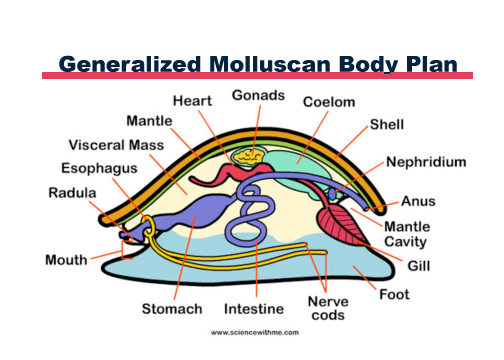 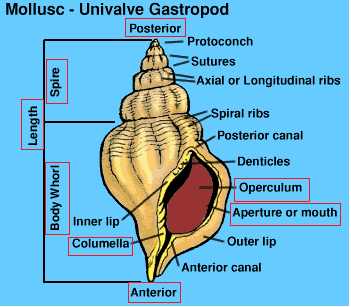 Biol 242 lecture notes- KM Swaileh
1/7/2014
32
Water enters the mantle cavity through a cylindrical canal called the siphon.                                                                                                                        
Gills are primitive (bipectinate)=gill filaments extend from both sides of the ctenidial axis. 
Members of other advanced gastropods have monopectinate gills.
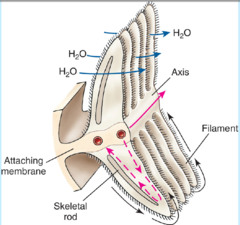 Biol 242 lecture notes- KM Swaileh
1/7/2014
33
2) Subclass Opisthobranchia:
Opisthobranchia: posterior gill
Defining Characteristic: Mantle cavity lateral or posterior due to detorsion (or it could be lost).
Includes: sea hares, sea slugs.
Contains mainly marine species (2000 spp).
Biol 242 lecture notes- KM Swaileh
1/7/2014
34
Examples:
Sea Slugs: nudibranchs





Sea Hares
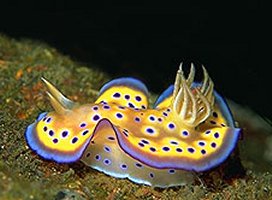 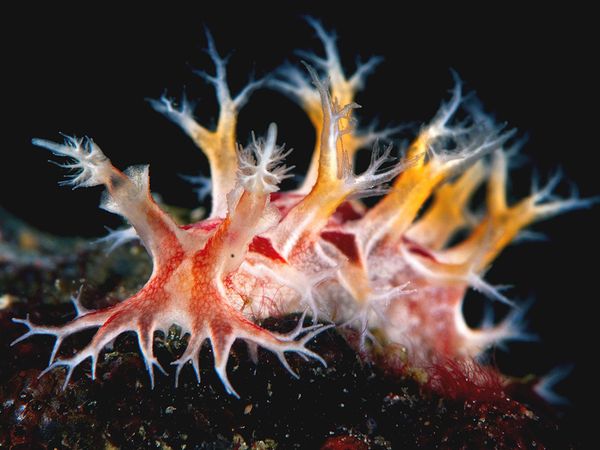 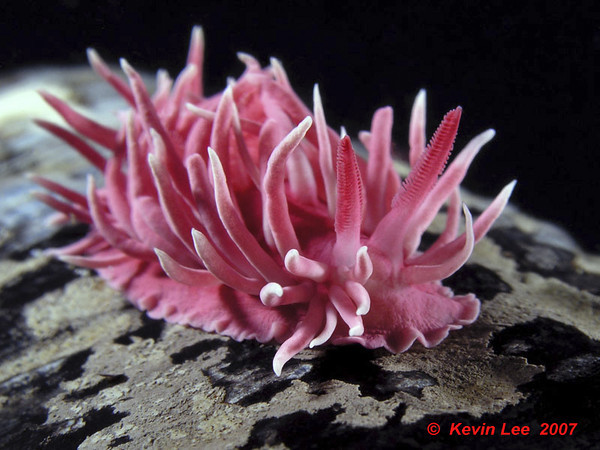 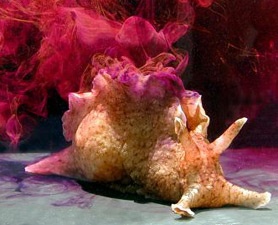 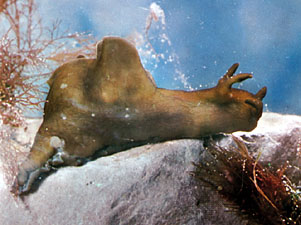 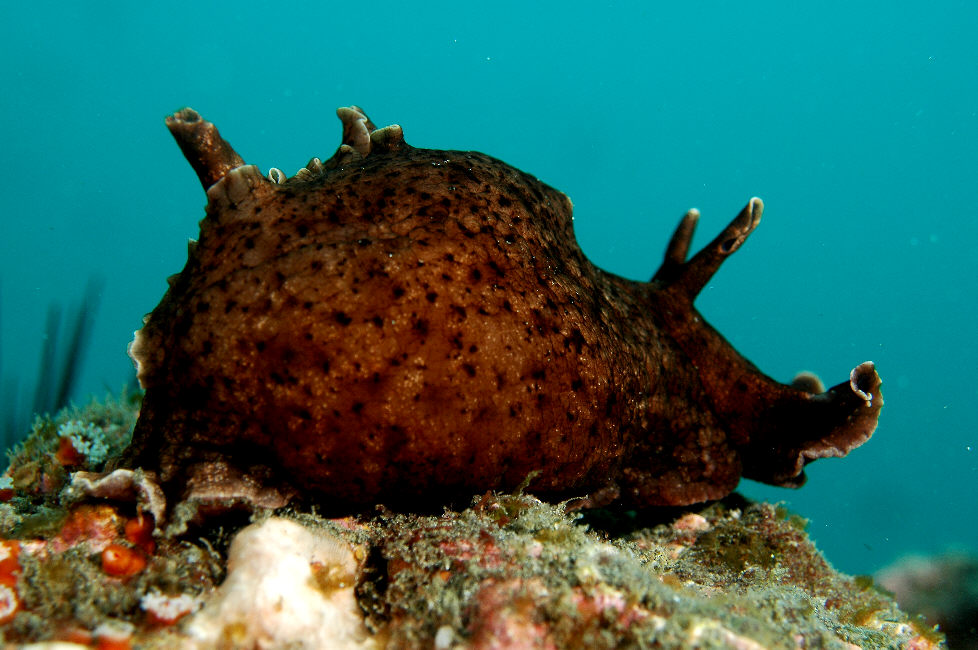 Biol 242 lecture notes- KM Swaileh
1/7/2014
35
Most species have evolved other respiratory structures, like the colored dorsal projections called cerata in sea slugs (nudibranchs).  



Others have feathery gills arising from dorsal surface.
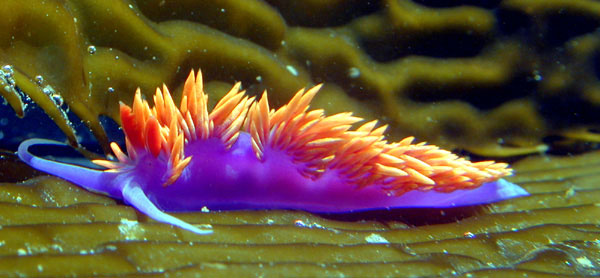 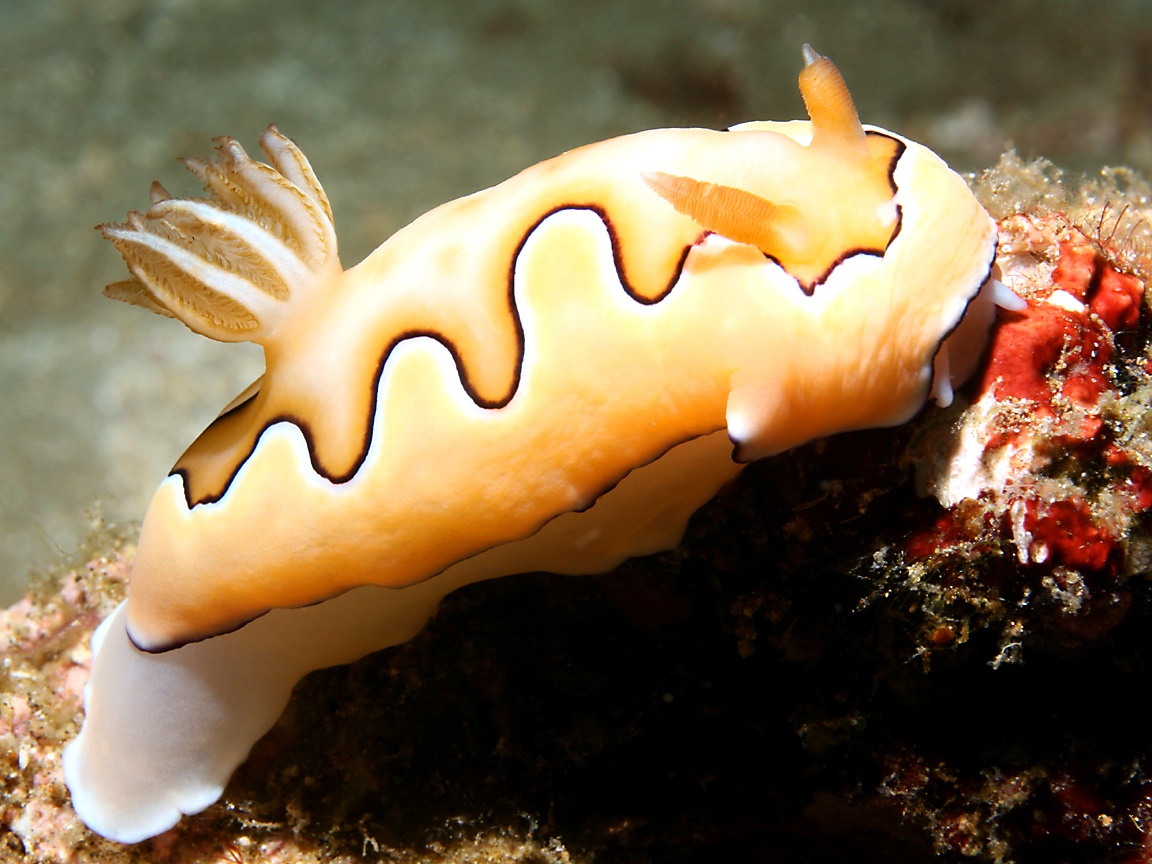 Biol 242 lecture notes- KM Swaileh
1/7/2014
36
Head bears, in addition to 1 pair of tentacles, a second pair of chemoreceptors called rhinophores (analogous to osphradium in prosobranchs).
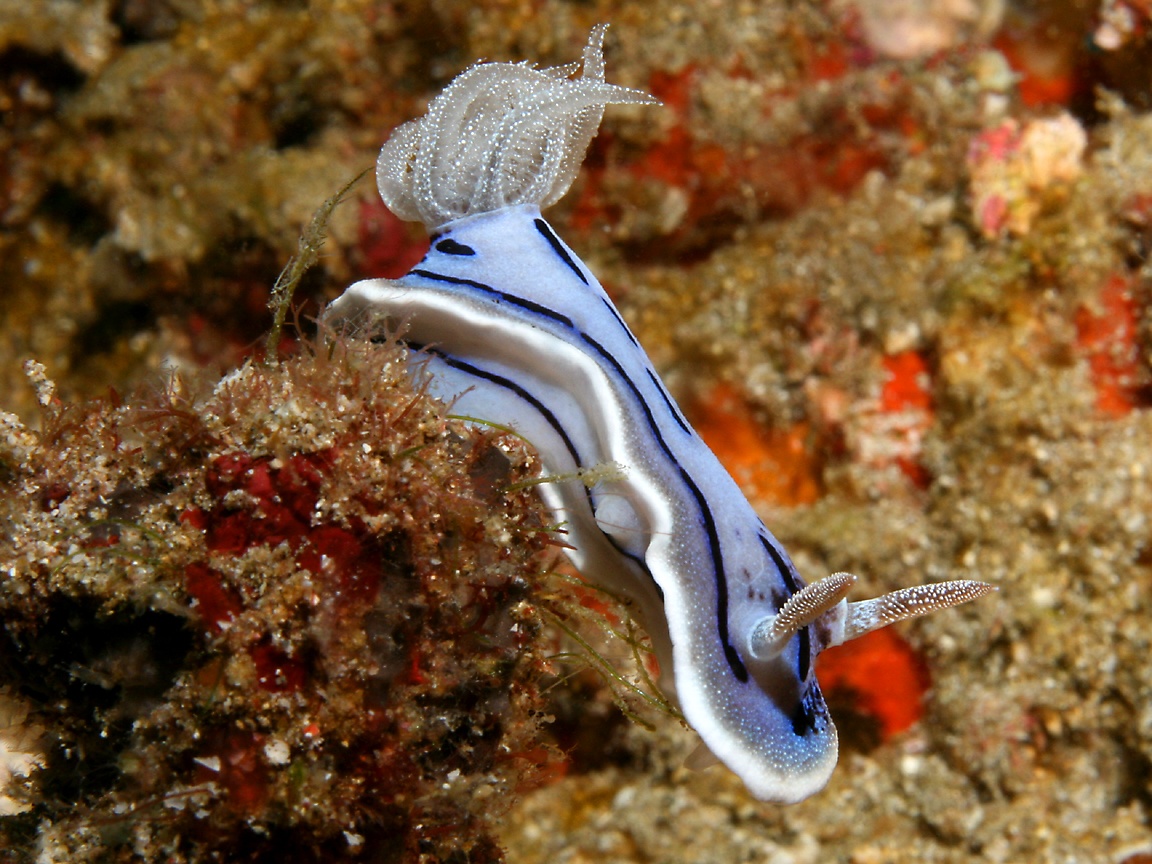 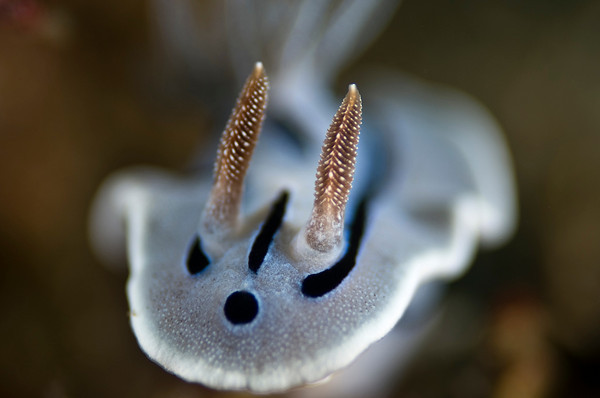 Biol 242 lecture notes- KM Swaileh
1/7/2014
37
Movement:
Movement is generally by means of cilia and pedal waves of muscle contraction.
Some, like sea hares, can swim by flapping lateral folds of the foot called parapodia.
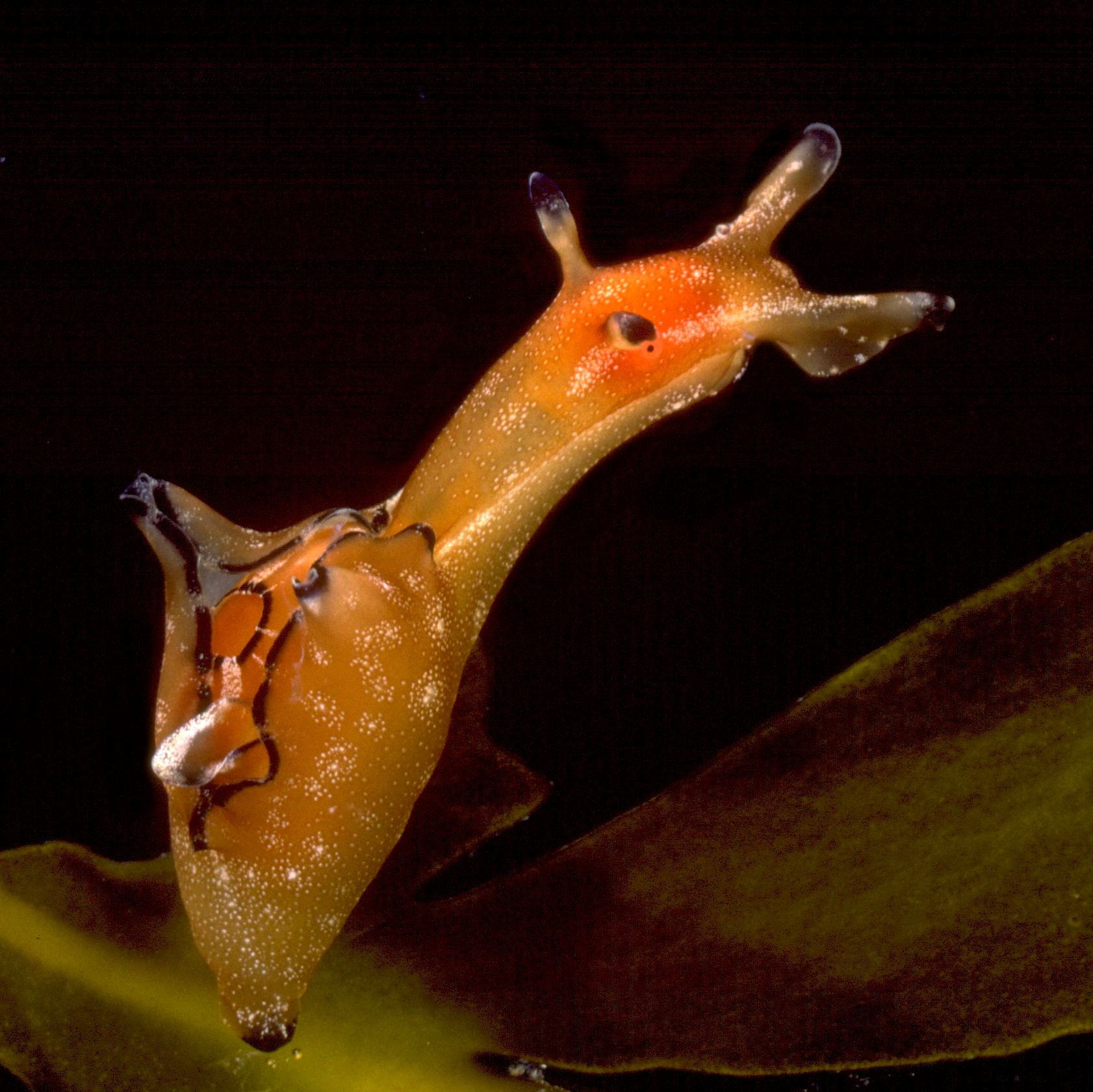 Biol 242 lecture notes- KM Swaileh
1/7/2014
38
3) Subclass Pulmonata:
Pulmonata: L: Pulmo: Lung.
Defining Characteristic: Mantle cavity highly vascularized and modified to form a lung.
About 17,000 species. Mostly terrestrial or freshwater (only few marine).
Lung has a single opening called pneumostome (G: lung-opening), through which air and water flow.
Biol 242 lecture notes- KM Swaileh
1/7/2014
39
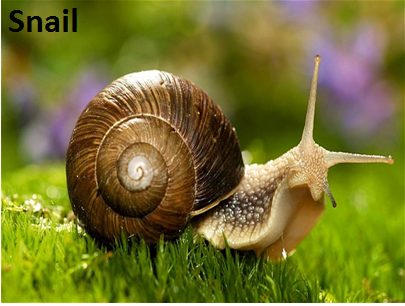 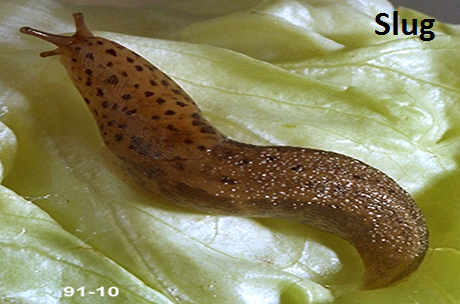 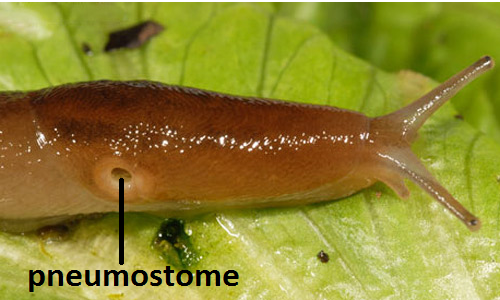 Biol 242 lecture notes- KM Swaileh
1/7/2014
40
Snails have a coiled shell while slugs have their shell either reduced, internalized or completely lost.
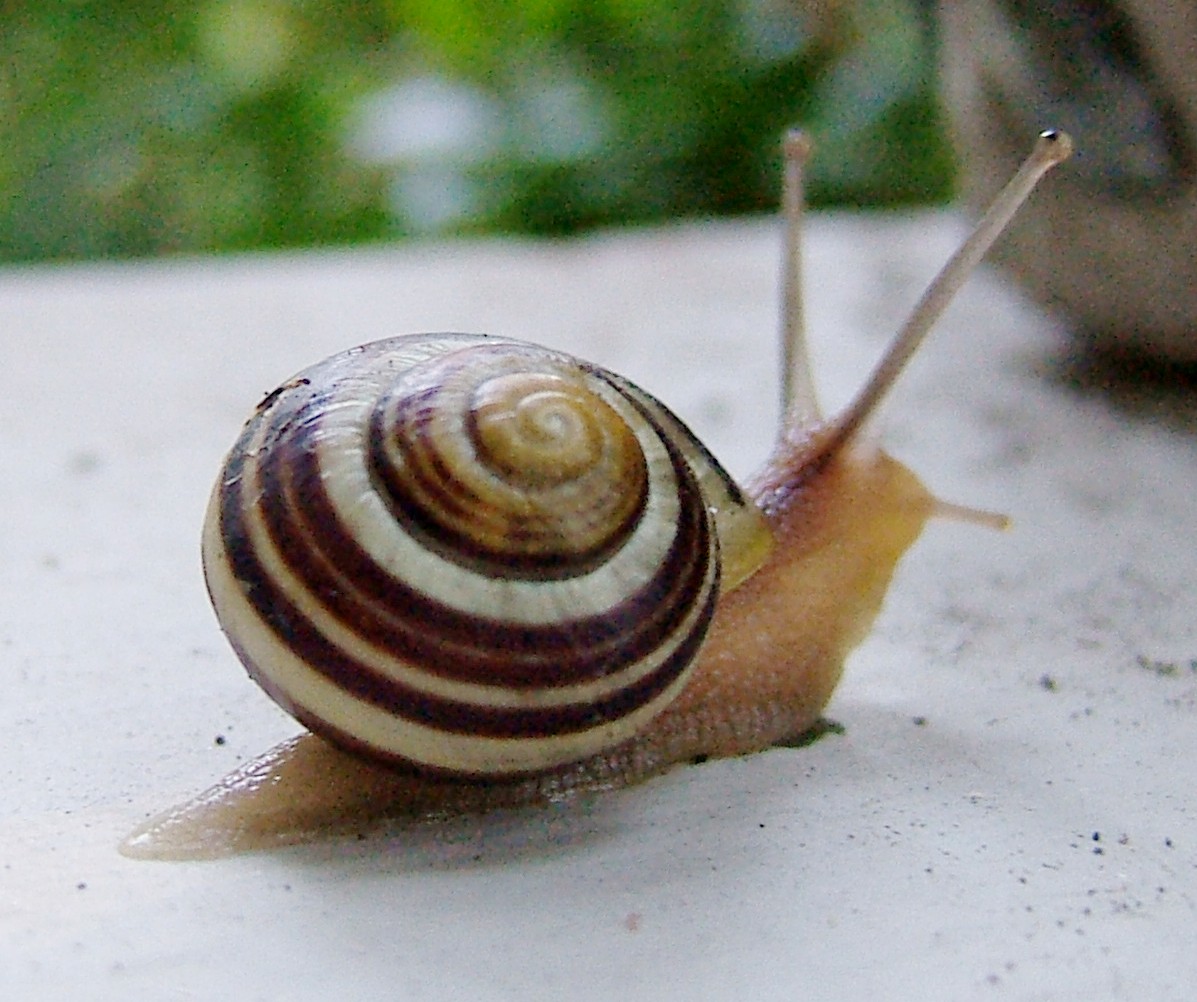 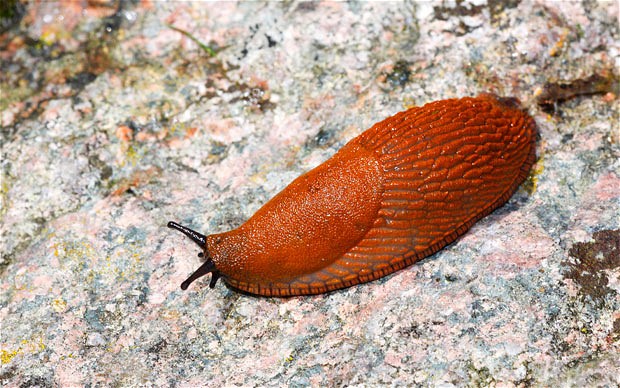 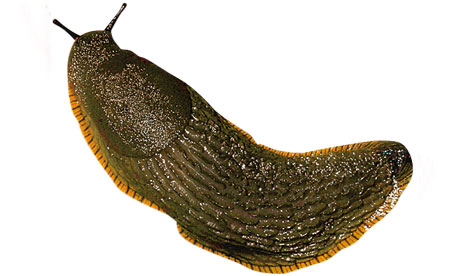 Biol 242 lecture notes- KM Swaileh
1/7/2014
41
Most have a long radula (herbivores).
Head commonly bears 2 pairs of tentacles.
Torsion is limited to about 90o.
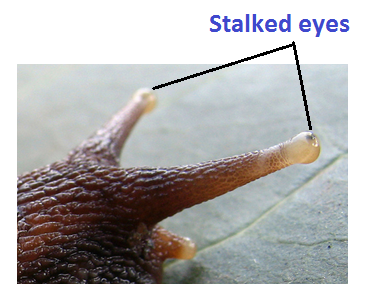 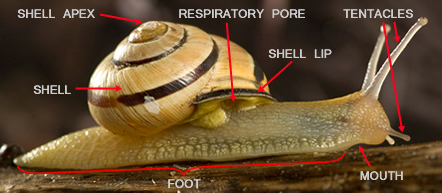 Biol 242 lecture notes- KM Swaileh
1/7/2014
42
5) Class Bivalvia (=Pelecypoda):
Bivalvia: L: two-valved; Pelecypoda: G: hatchet-foot.
Defining Characteristics:
Two-valved shell.
Body flattened laterally.
Contains over 7000 species like: clams, scallops, mussels and oysters.
Bivalves are primarily marine (10-15% freshwater, no terrestrial).
Biol 242 lecture notes- KM Swaileh
1/7/2014
43
Scallops



Clams
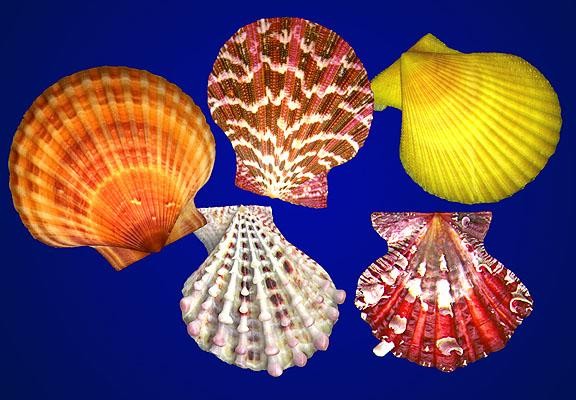 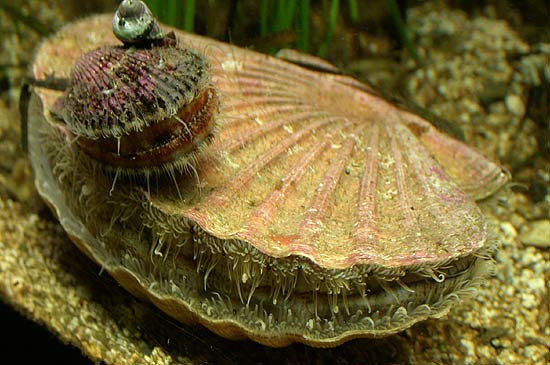 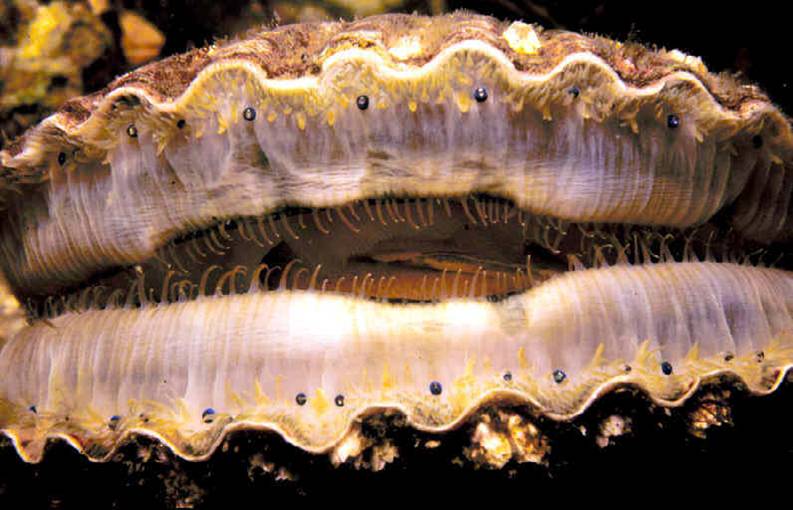 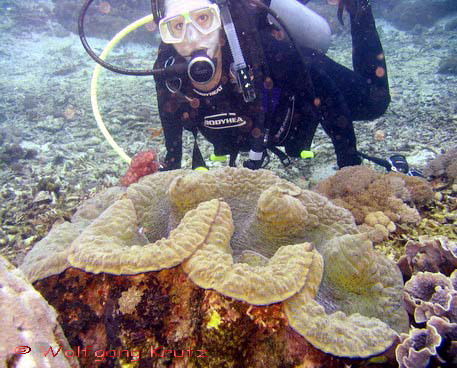 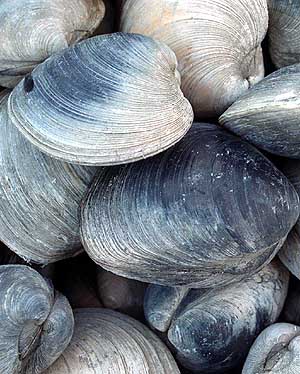 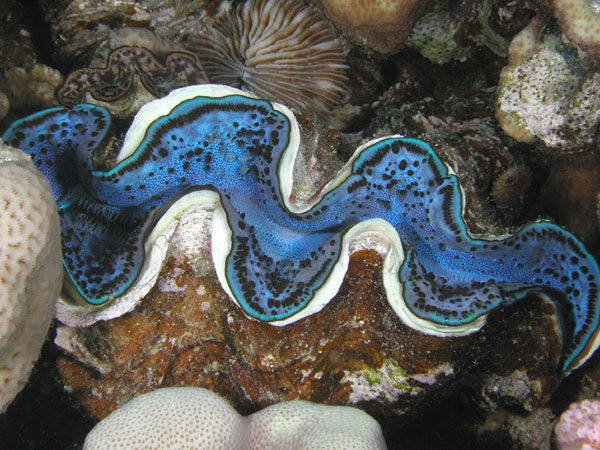 Biol 242 lecture notes- KM Swaileh
1/7/2014
44
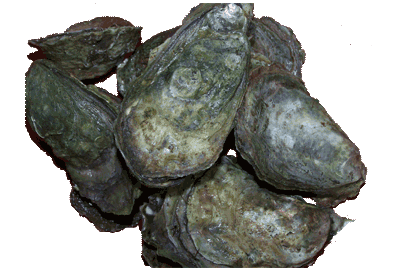 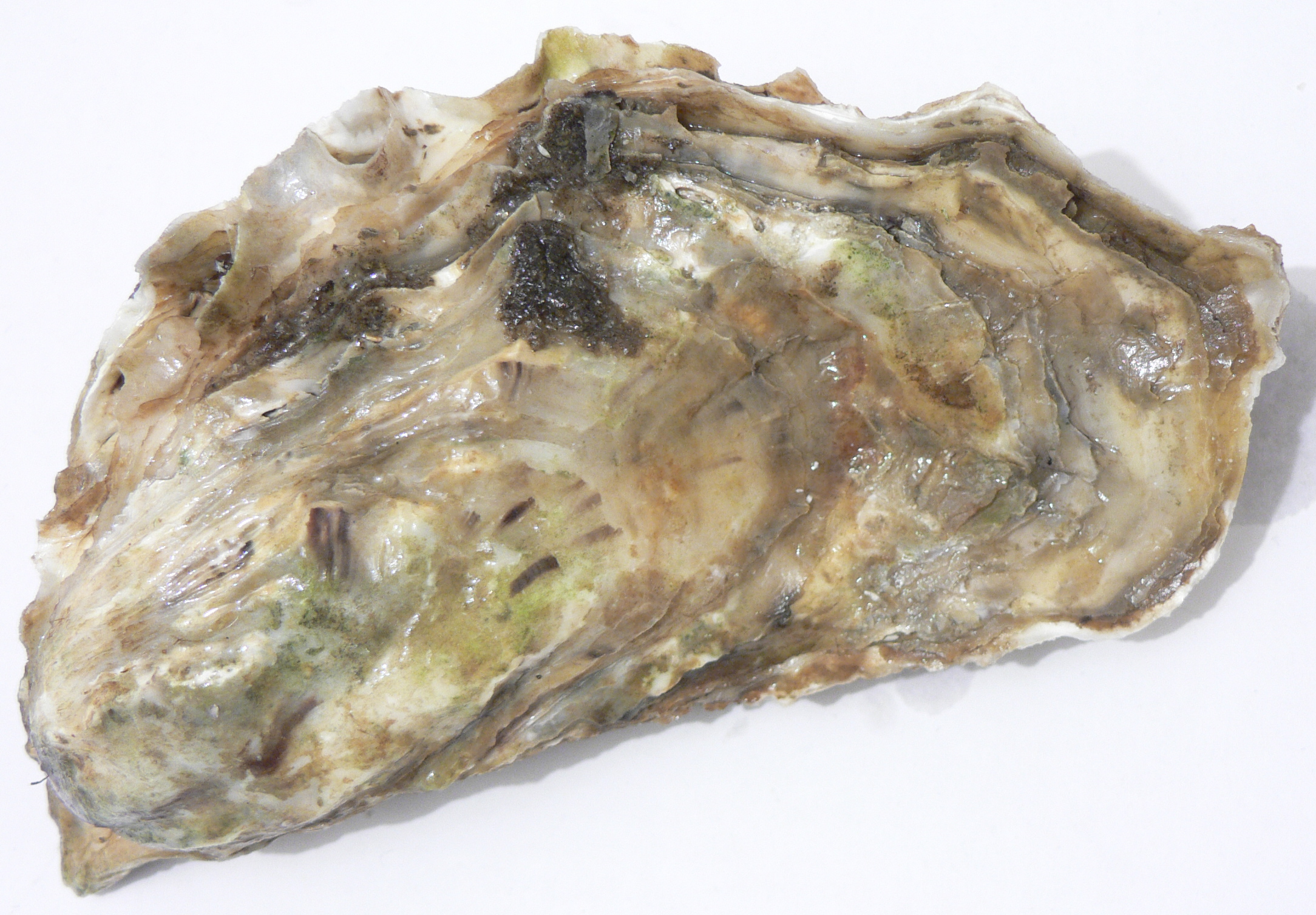 Oysters
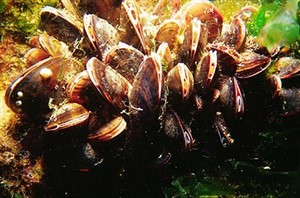 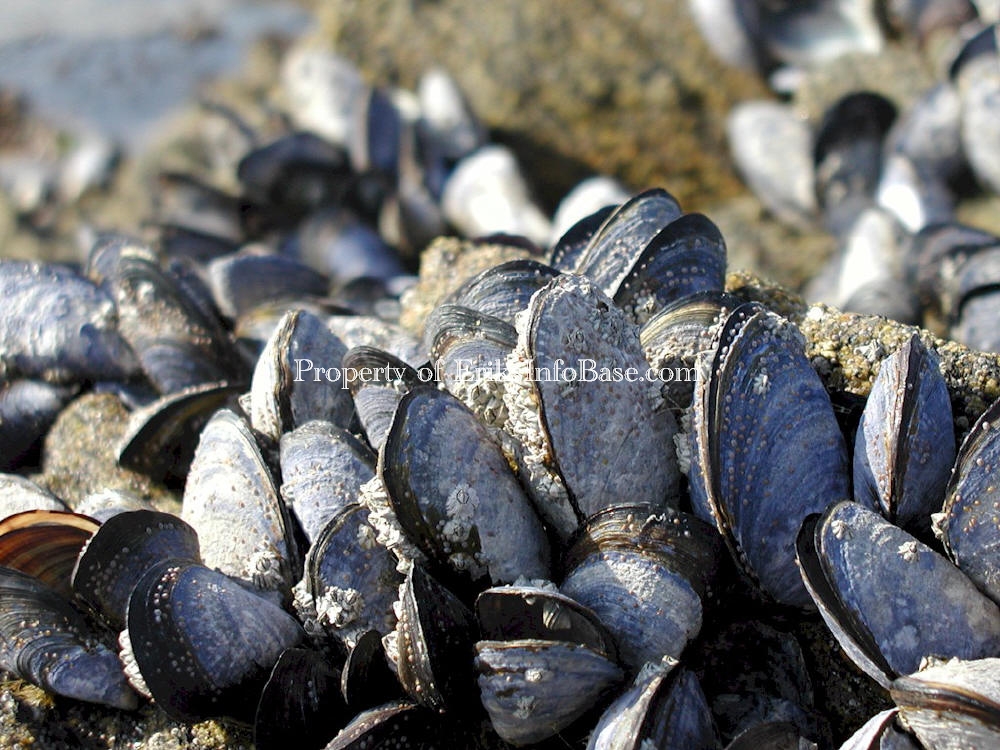 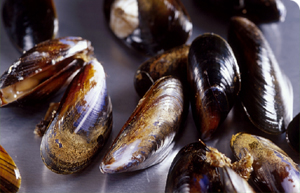 Mussels
1/7/2014
45
Biol 242 lecture notes- KM Swaileh
Major characteristics include:
A hinged shell: the 2 valves are jointed together by a hinge ligament.
Lateral compression of the body and foot.
Lack of cephalization (loss of head and associated organs).
A spacious mantle cavity.
Sedentary life style.
Absence of radula and odontophore complex.
Biol 242 lecture notes- KM Swaileh
1/7/2014
46
Body structure:
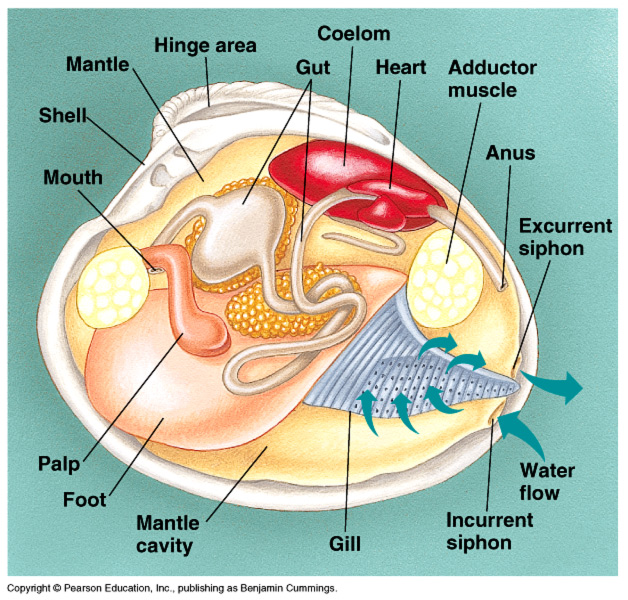 Biol 242 lecture notes- KM Swaileh
1/7/2014
47
Shell structure:
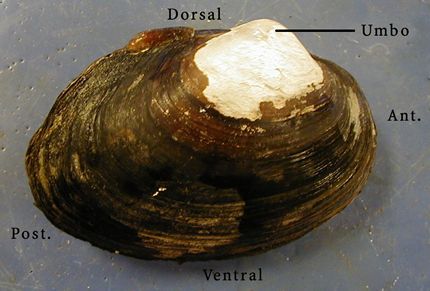 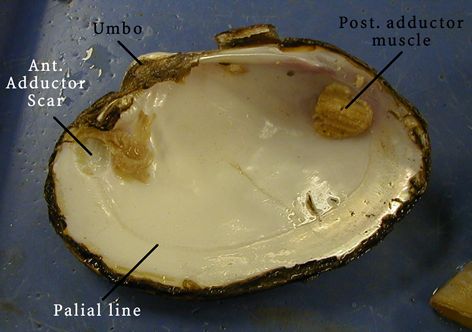 Biol 242 lecture notes- KM Swaileh
1/7/2014
48
Based on gill structure, bivalves can bee subdivided into three subclasses as follows.
1) Subclass Protobranchia:
	Protobranchia: G: First-gill.
	Gills small, functioning primarily as gas exchange surfaces (do not function in food collection).
Have one pair of bipectinate gills inside the mantle cavity.
All are marine and live in soft substrates.
Biol 242 lecture notes- KM Swaileh
1/7/2014
49
Feeding habit: Deposite feeders
Food collection is achieved through mucus on palp proboscides: long, thin, muscular extensions of the tissue surrounding the mouth.   
2) Subclass Lamellibranchia:
Lamellibranchia: G: plate gills
 Gills modified to collect suspended food particles, in addition to serving as gas exchange surfaces.
Secretion of Proteinaceous attachment material (byssal threads) by a specialized gland (the byssus gland) in the foot.
50
Biol 242 lecture notes- KM Swaileh
1/7/2014
The largest subclass.
Most species are marine (all freshwater species belong to this subclass).
These are important as sea food (oysters and scallops), and a source of pearls
Feeding habit: filter feeders
Stomach is connected with a larger digestive gland (digestive diverticula), which serves as the major site of digestion and absorption.
Biol 242 lecture notes- KM Swaileh
1/7/2014
51
3) Subclass Septibranchia:
Septibranchia: G: fence gill.
Defining Characteristic: Gills highly modified to form a muscular septum, which pumps water through the mantle cavity for respiration and feeding.    
This is a small group (a few hundred species) of carnivorous bivalves that feed on small planktonic animals (Zooplankton) and on pieces of decomposing animal tissue.
All are marine and deep water organisms.
1/7/2014
52
Biol 242 lecture notes- KM Swaileh
6) Class Scaphopoda:
Scaphopoda: G: Spade foot
Defining Characteristics:
Tusk-shaped, conical shell, open at both ends.
Development of anterior, thread-like, adhesive feeding tentacles.
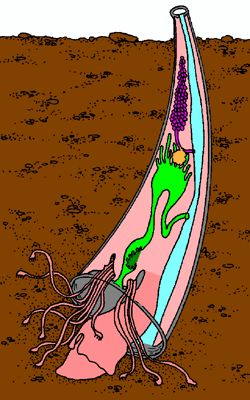 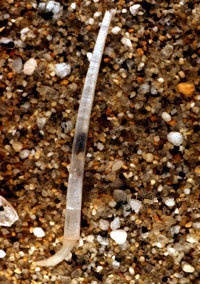 Biol 242 lecture notes- KM Swaileh
1/7/2014
53
Body structure:
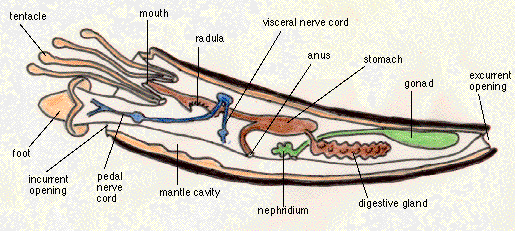 Biol 242 lecture notes- KM Swaileh
1/7/2014
54
Includes 300-400 species that are all marine.
They are sedentary and deep sea organisms.
They have the typical molluscan features: foot, mantle, mantle cavity, radula and shell.
The shell is never spiral, but rather grows linearly as a hollow, curved tube (tusk shell).
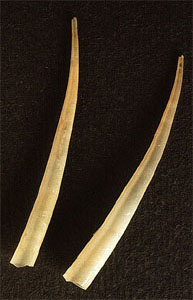 Biol 242 lecture notes- KM Swaileh
1/7/2014
55
7) Class Cephalopoda:
Cephalopoda: head foot
Defining Characteristics:
Closed circulatory system.
Foot modified to form flexible arms and siphon.
Ganglia fused to form a large brain encased in a cartilaginous cranium.
Biol 242 lecture notes- KM Swaileh
1/7/2014
56
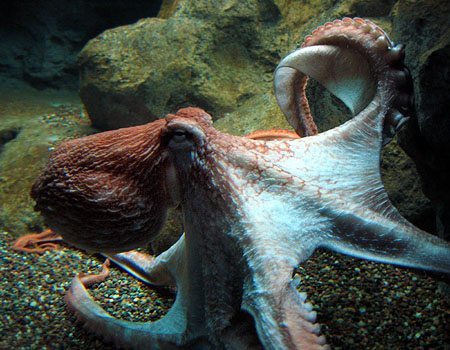 Squid
Octopus
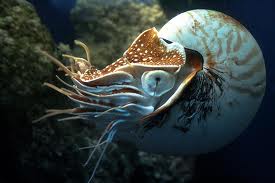 Biol 242 lecture notes- KM Swaileh
1/7/2014
57
Nautilus
Includes: squids, octopuses and Nautilus. (600 species).
Exclusively marine, fast-moving and carnivorous organisms.
The largest cephalopod weighs about 1000kg and reaches a length of 18 m, while the smallest is less than 2 cm long.
All have ctenidia, radula, mantle cavity and foot.
Head and associated organs are well-developed.
Biol 242 lecture notes- KM Swaileh
1/7/2014
58
Only 5-6 species of the genus Nautilus possess a true external shell. 
Shell is spiral, but unlike that of gastropods, it is divided by septa into a series of compartments.
The living animal is found only within the largest outermost chamber.
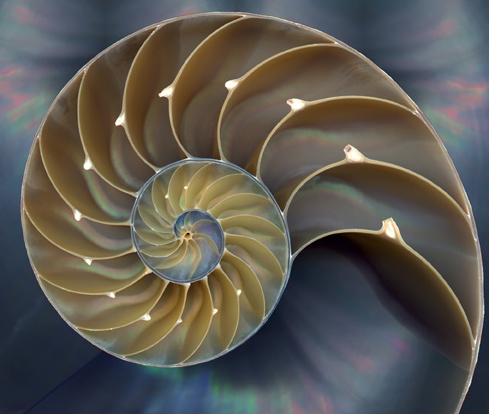 Biol 242 lecture notes- KM Swaileh
59
1/7/2014
Skin of most cephalopods has chromatophores which help organisms in camouflage.




Many have photophores that produce light (bioluminescence).
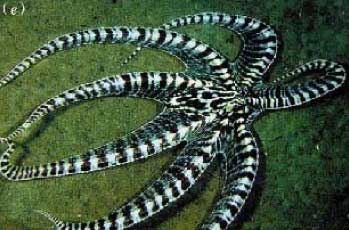 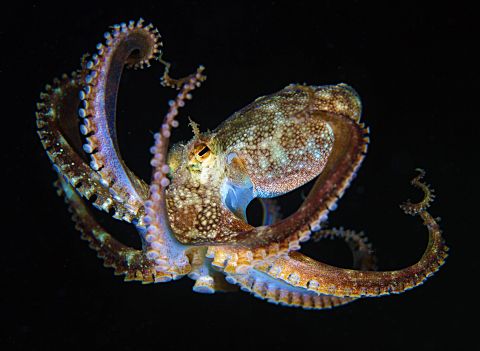 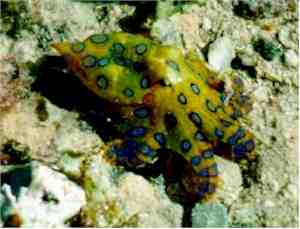 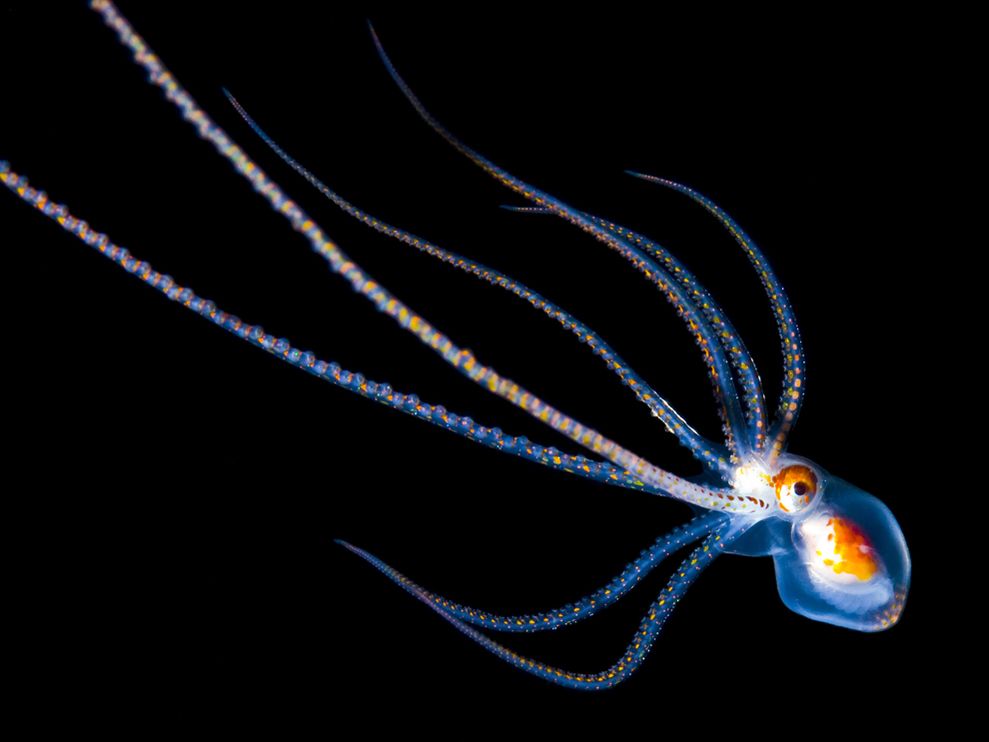 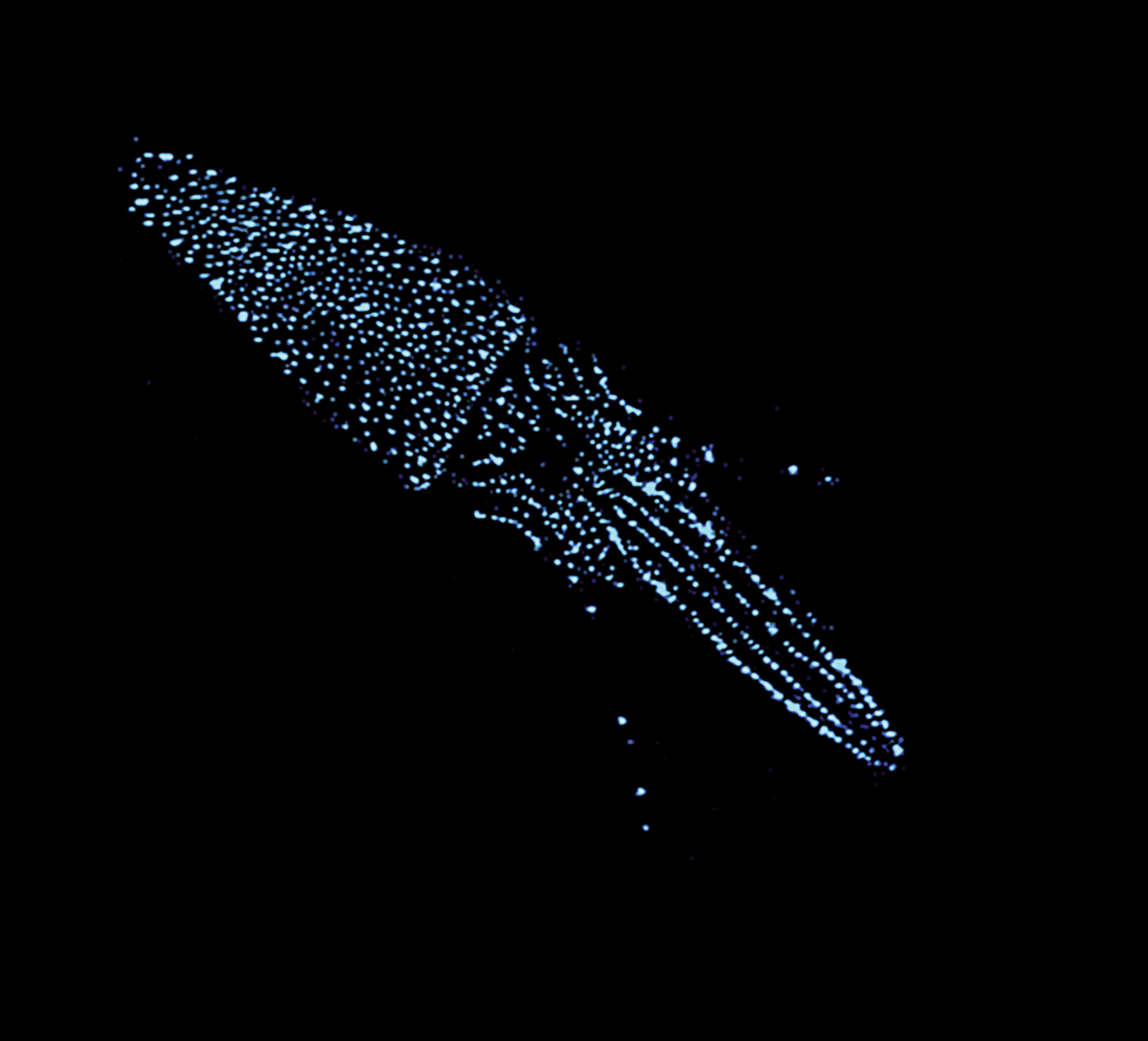 60
Biol 242 lecture notes- KM Swaileh
1/7/2014
Octopus and squid have an ink sac, used to confuse potential predators.
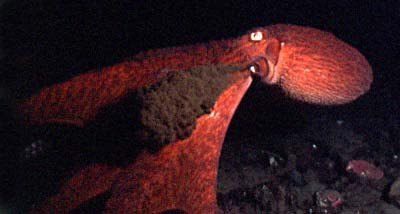 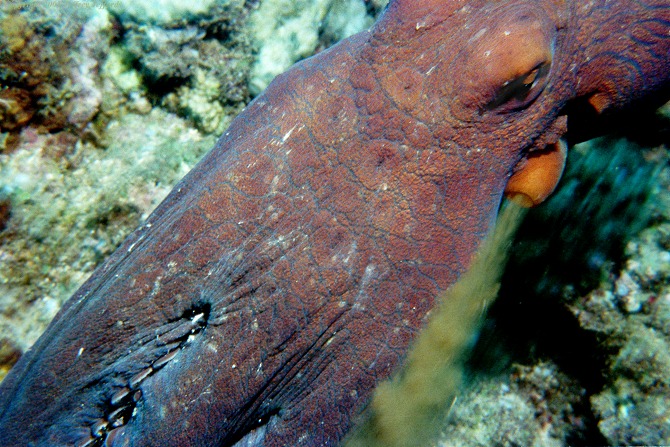 Biol 242 lecture notes- KM Swaileh
1/7/2014
61
Mantle cavity contains a pair of ctenidia.
They have a closed circulatory system with 2 hearts: systemic and branchial.
The mouth is found surrounded by 8 or 10 arms.
Have a high degree of cephalization (concentration of sensory and nervous tissue at the anterior end of the animal).
Cephalopods have a large, complex, highly differentiated brain.
Biol 242 lecture notes- KM Swaileh
1/7/2014
62
Each cephalopod has 2 eyes. 
Eyes of all octopuses and squids are image-forming and have a lens. They are similar to vertebrate eyes.
 Eyes of Nautilus are image-forming but lack lens.





End of Chapter 12
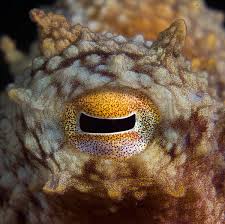 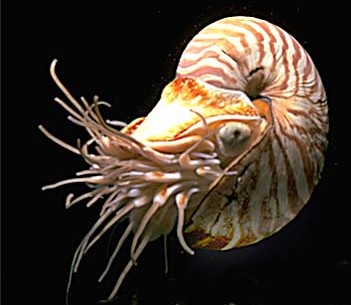 63
Biol 242 lecture notes- KM Swaileh
1/7/2014